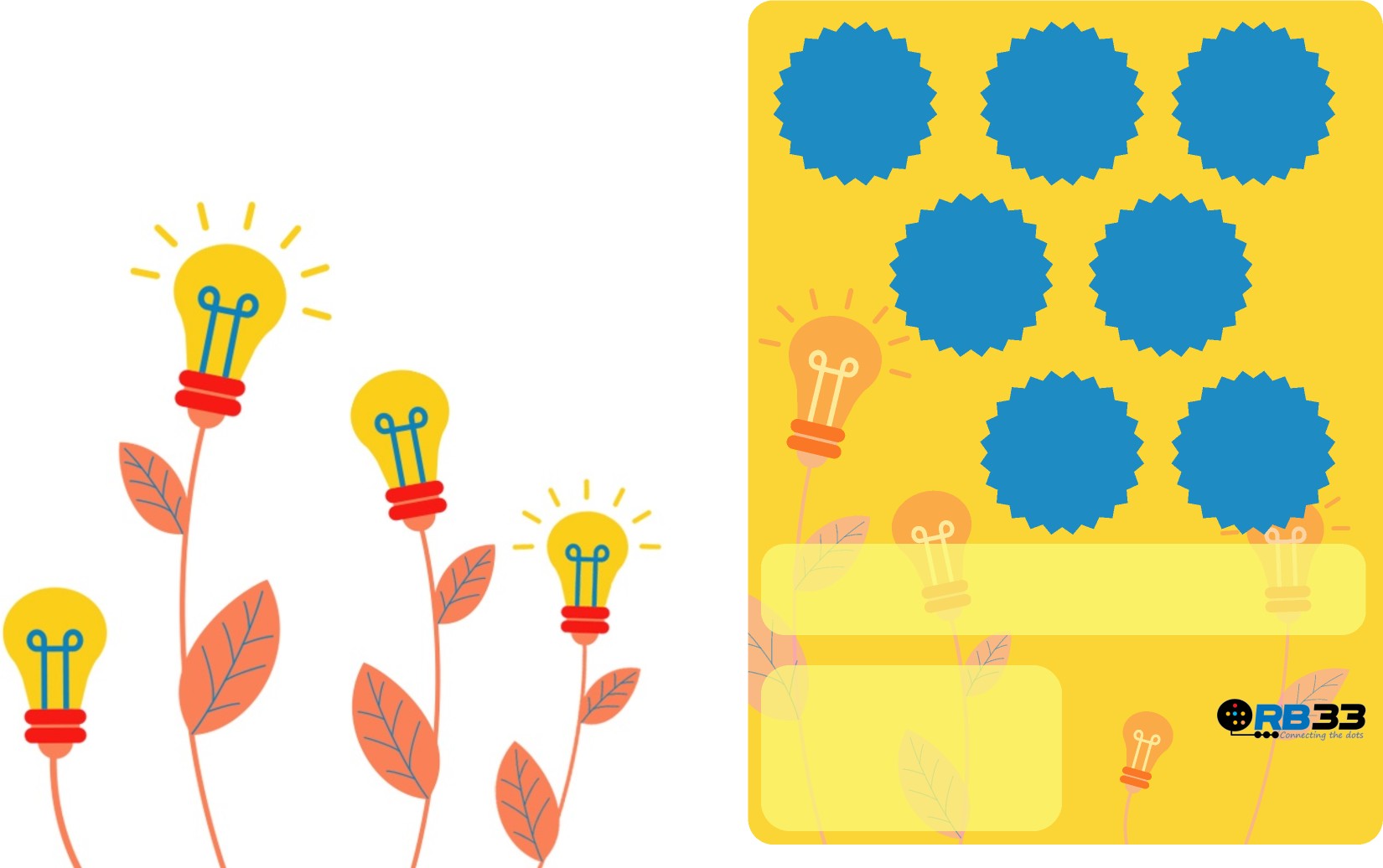 Excellence
en santé Canada

AGE-WELL

Centre for
Aging & Brain Health
Innovation
***Comprendre le POURQUOI
Cela commence par une histoire
***Comprendre les défis
wetraQ
GuardIO
Altumview
Sentinare 2
ImaginAble
Solutions
Guided Hands™
Silverts
Vêtements adaptés
***L'innovation dans le vieillissement (et la vie) chez soi : l'expérience d'un soignant
Ron Beleno
***Courriel:      ron@rb33.com
*** Web:         www.rb33.com
*** Twitter:    @rb33Canada
*** LinkedIn:  ronbeleno
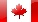 12 janvier, 2022
École de la fonction publique du Canada
Comprendre le vieillissement chez soi :
améliorer la qualité de vie grâce à l'innovation
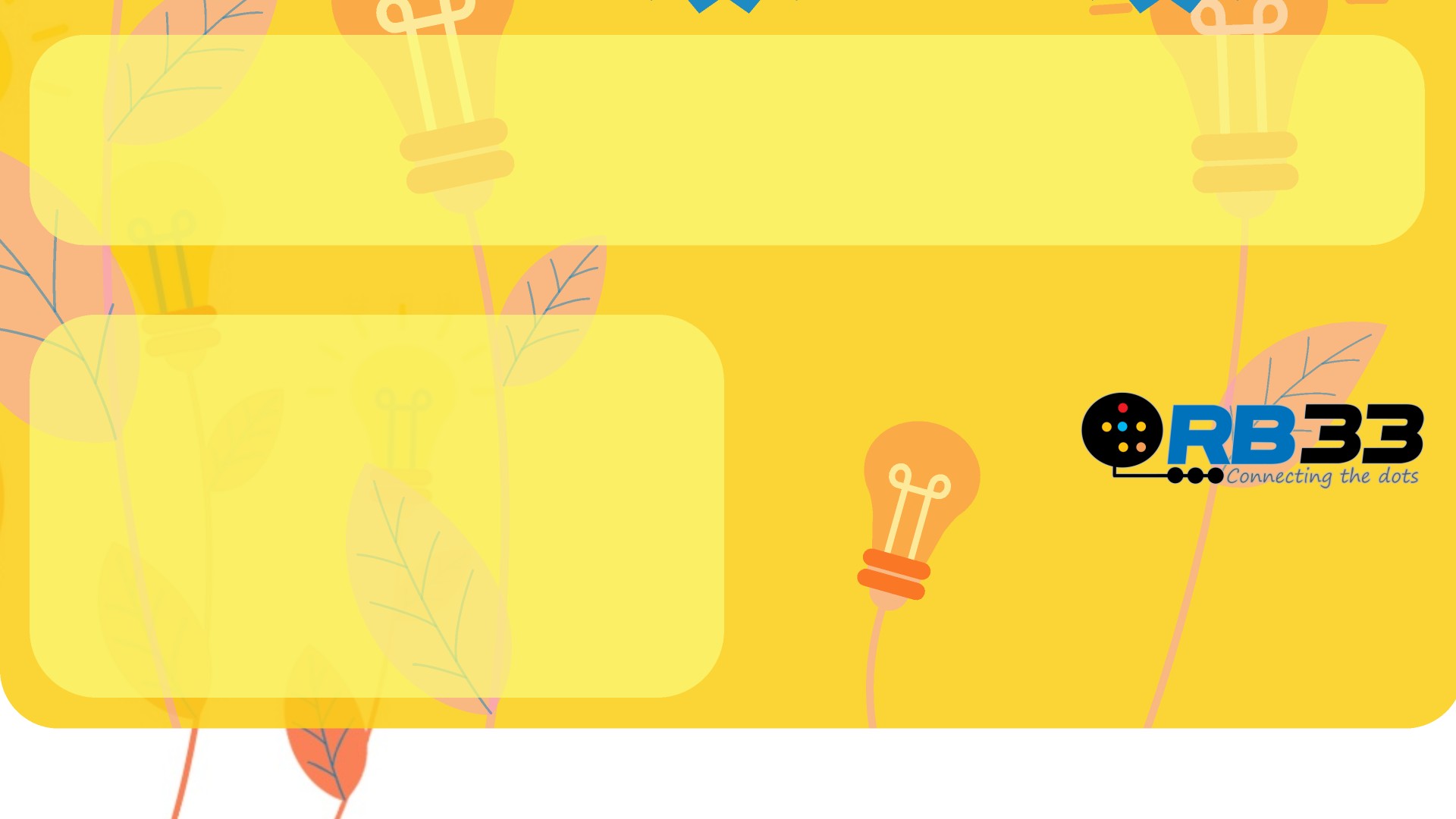 *** L’innovation dans le vieillisement (et la vie) chez soi : l’expérience d’un soignant
Ron Beleno
***Courriel:    ron@rb33.com
*** Web:         www.rb33.com
*** Twitter:    @rb33Canada
*** LinkedIn:  ronbeleno
12 Janvier, 2022
École de la fonction publique du Canada
Comprendre le vieillissement chez soi :
améliorer la qualité de vie grâce à l'innovation
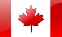 2.
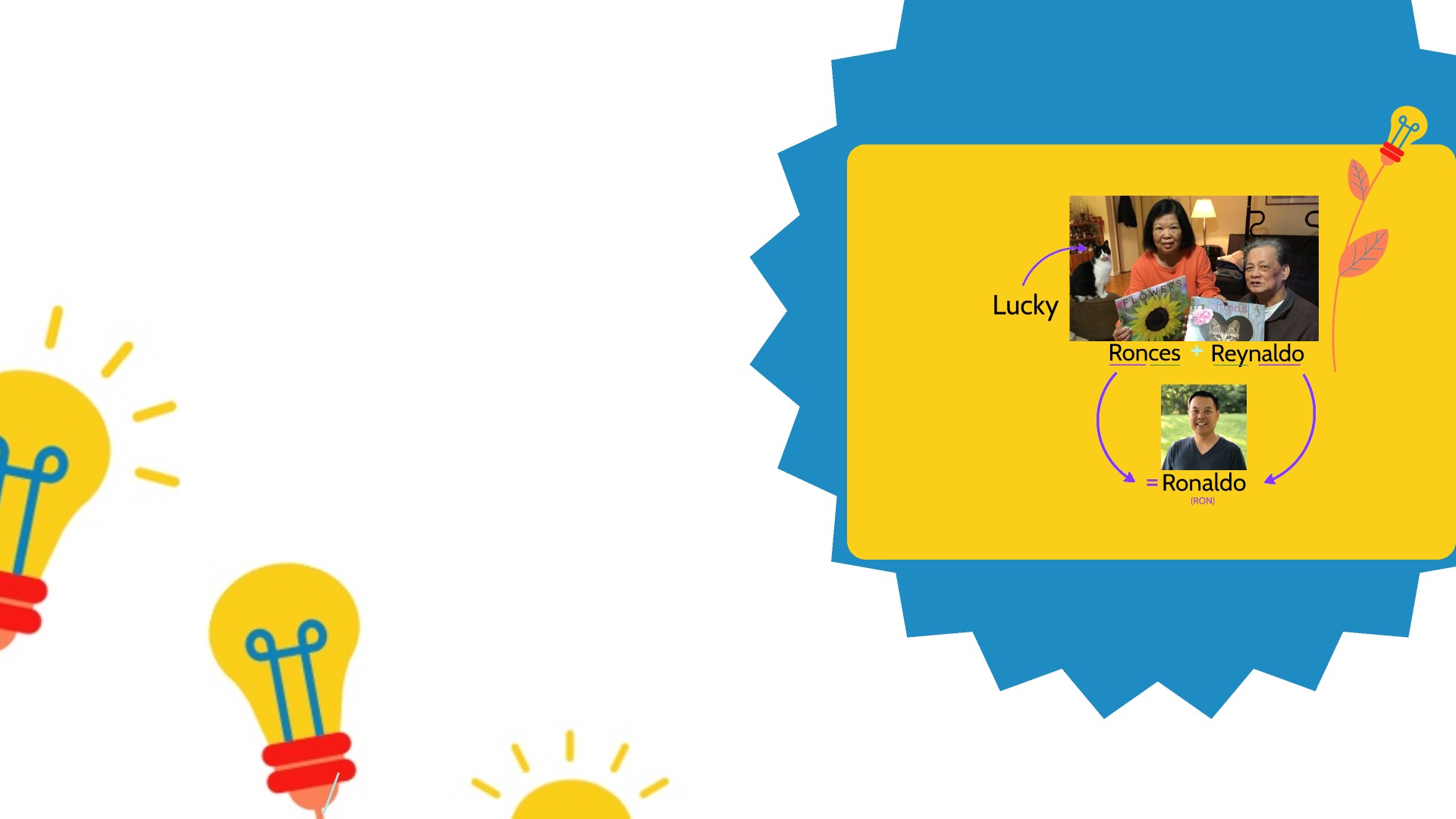 *** Cela commence par une histoire
3.
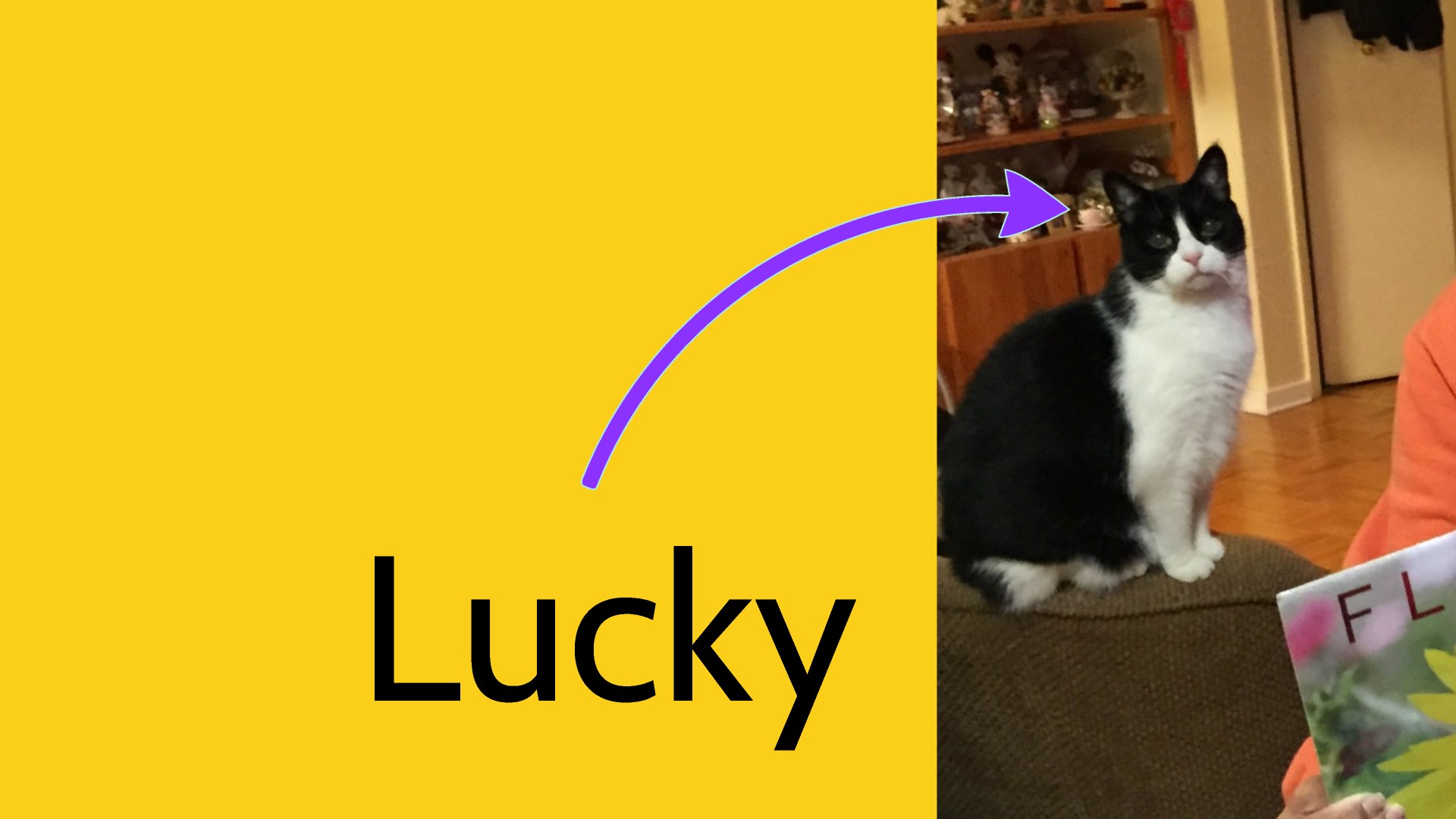 4.
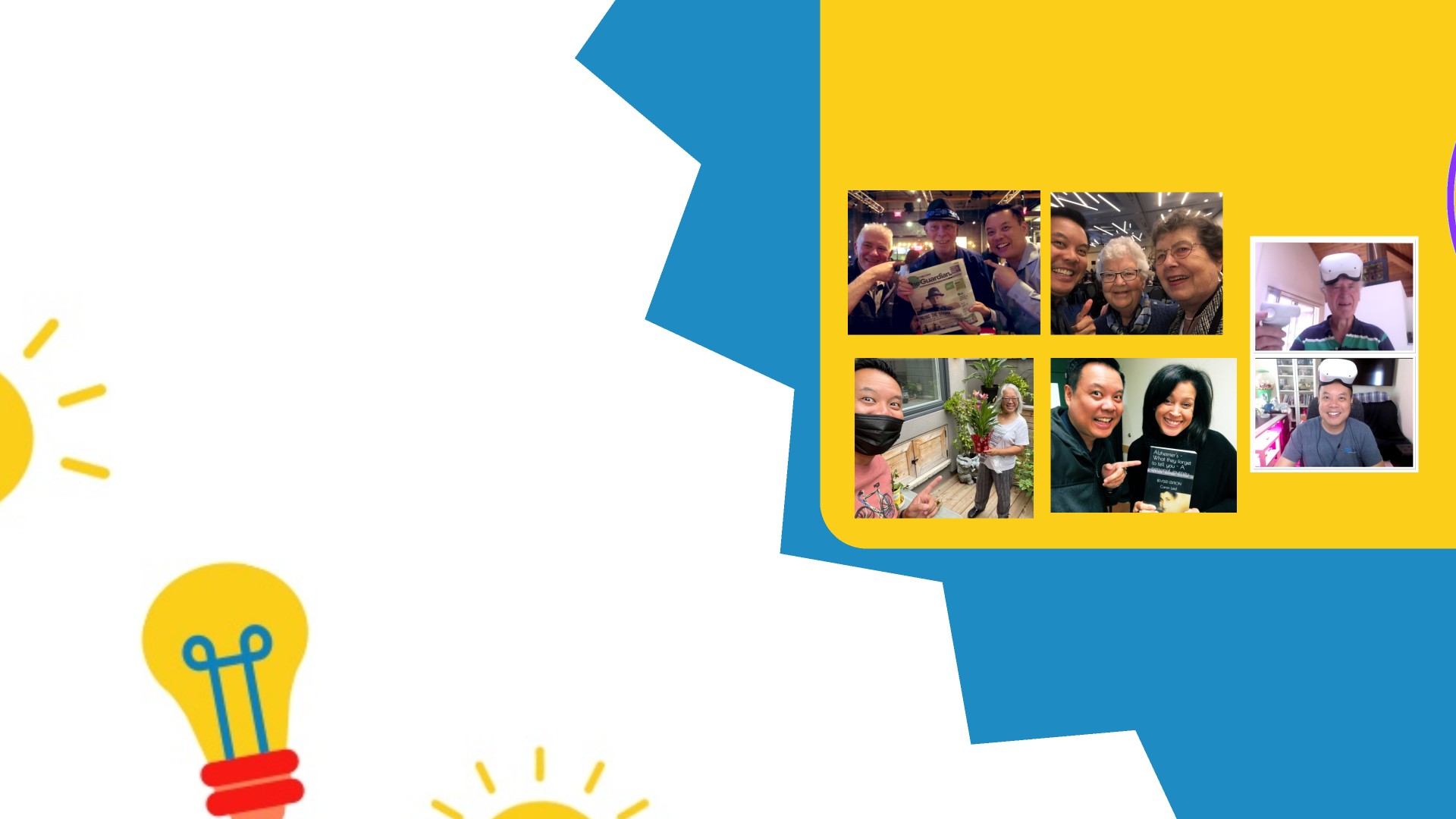 ***Comprendre le POURQUOI
5.
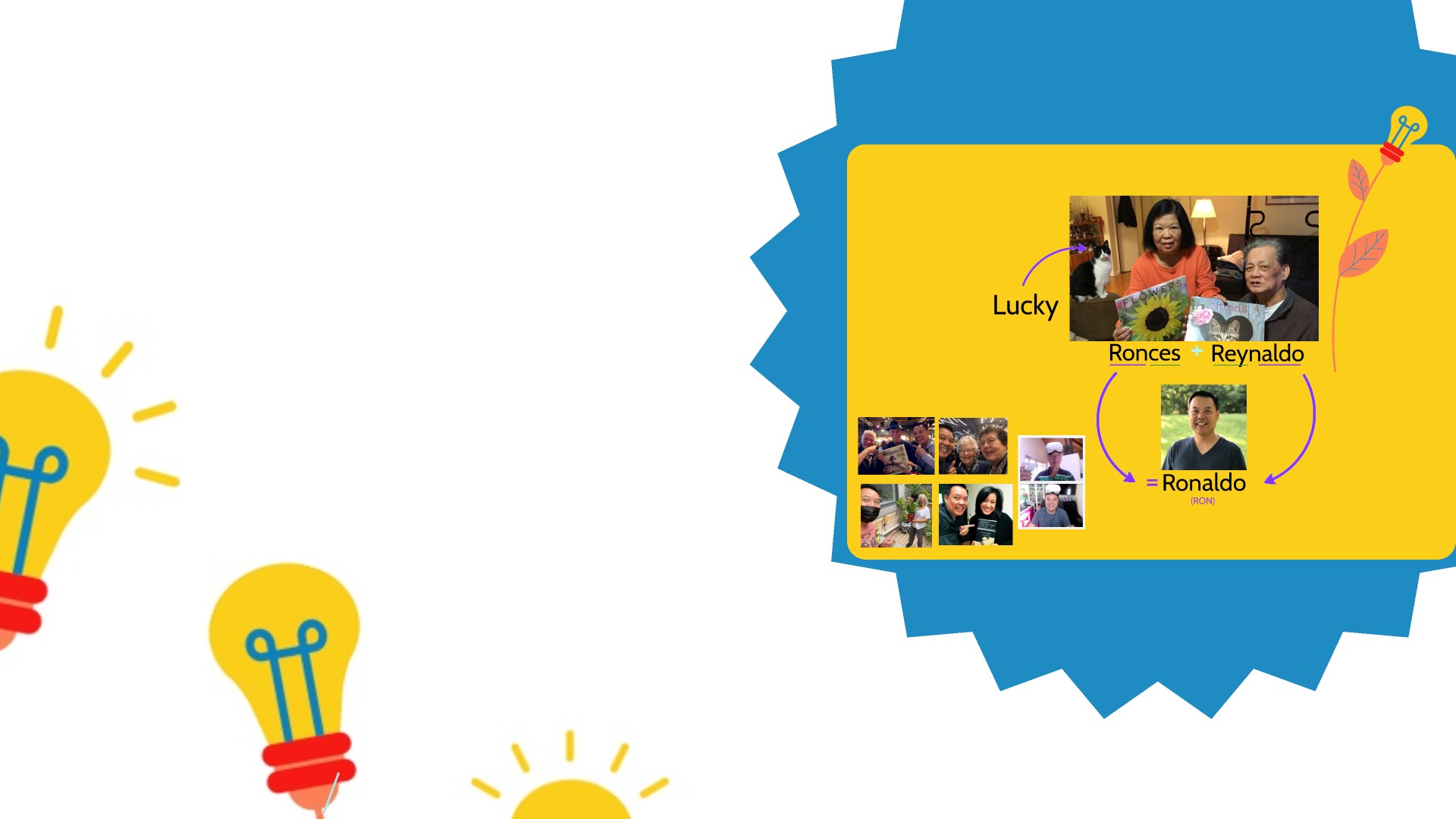 ***Cela commence par une histoire
***Comprendre le POURQUOI
6.
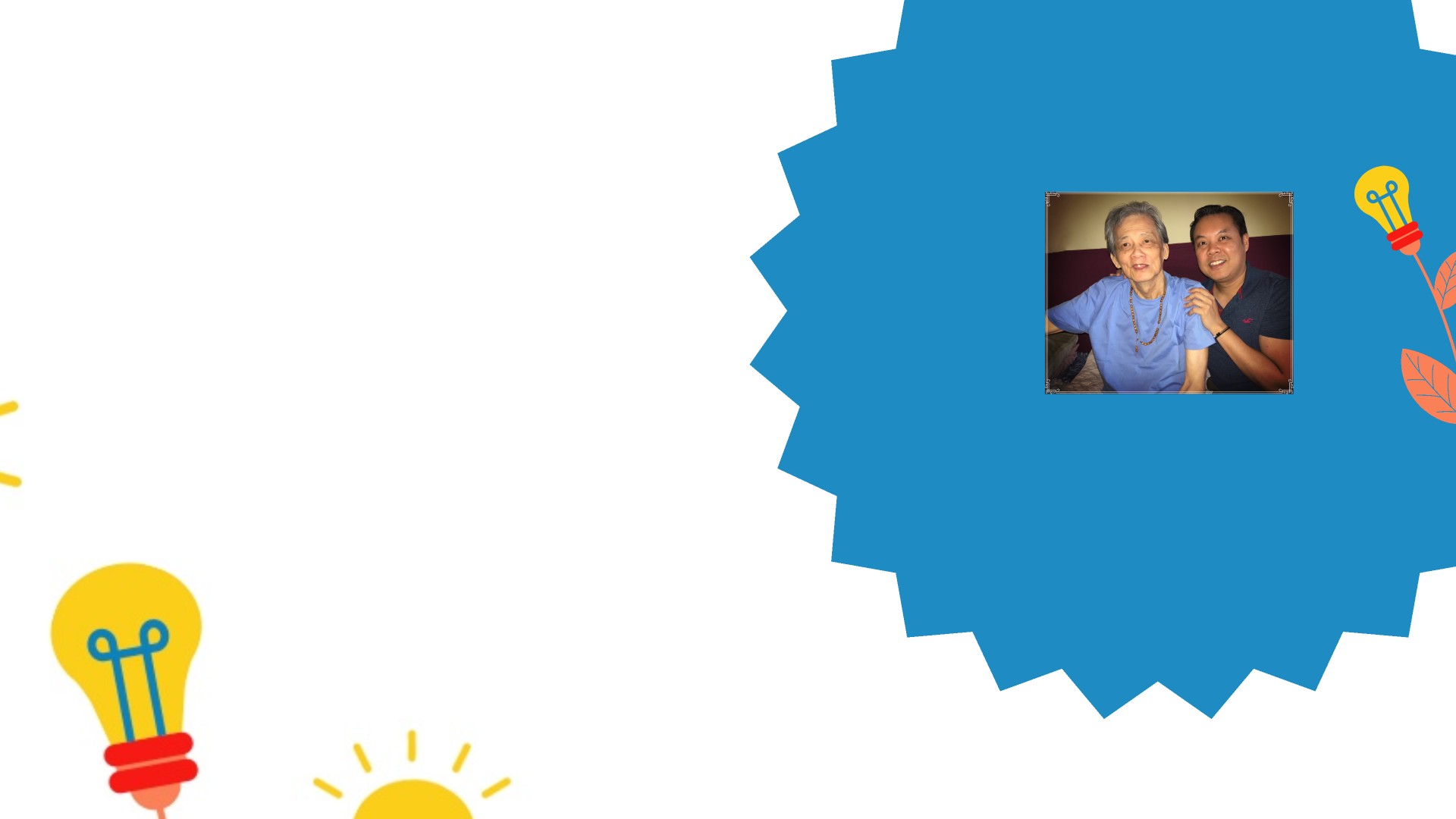 *** Comprendre les défis
*** Résumé
*** La maladie d'Alzheimer a été diagnostiquée chez papa en 2007
*** Les parents vivent dans un appartement à 20 minutes de là (Toronto)
*** Papa est décédé paisiblement à la maison en janvier 2018
*** Quelques DÉFIS au fil des ans
*** Perte de mémoire
*** Communication verbale
*** Mobilité/chutes/fragilité
*** Incontinence
*** Marche et déambulation
*** Activités sociales
7.
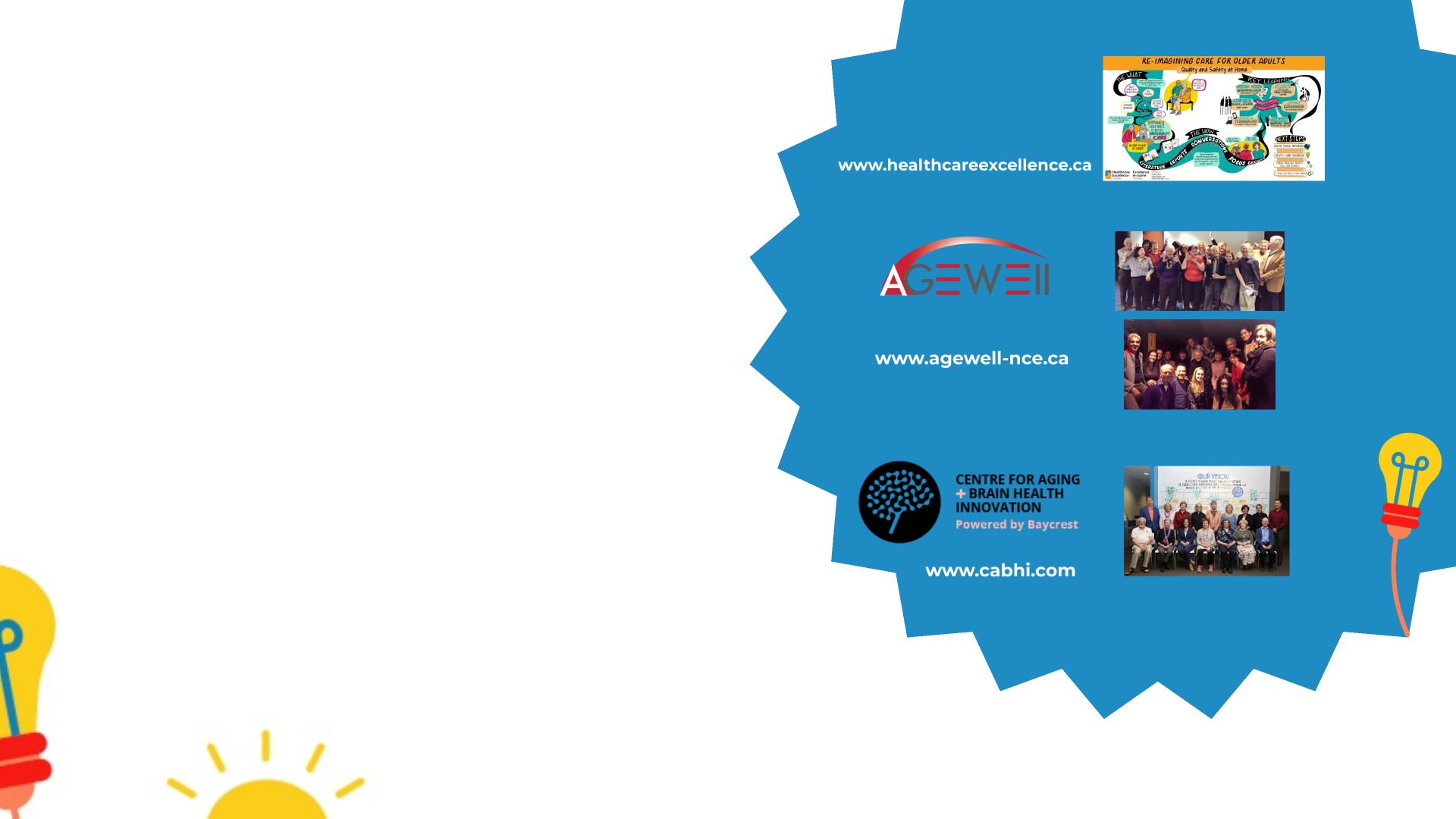 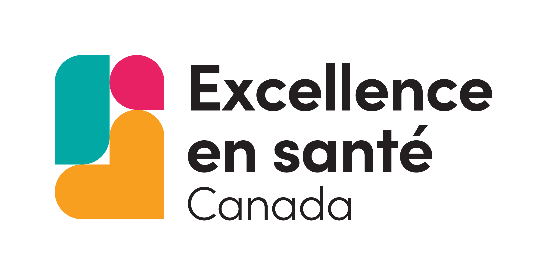 Réseau canadien axé sur
les technologies et le vieillissement
8.
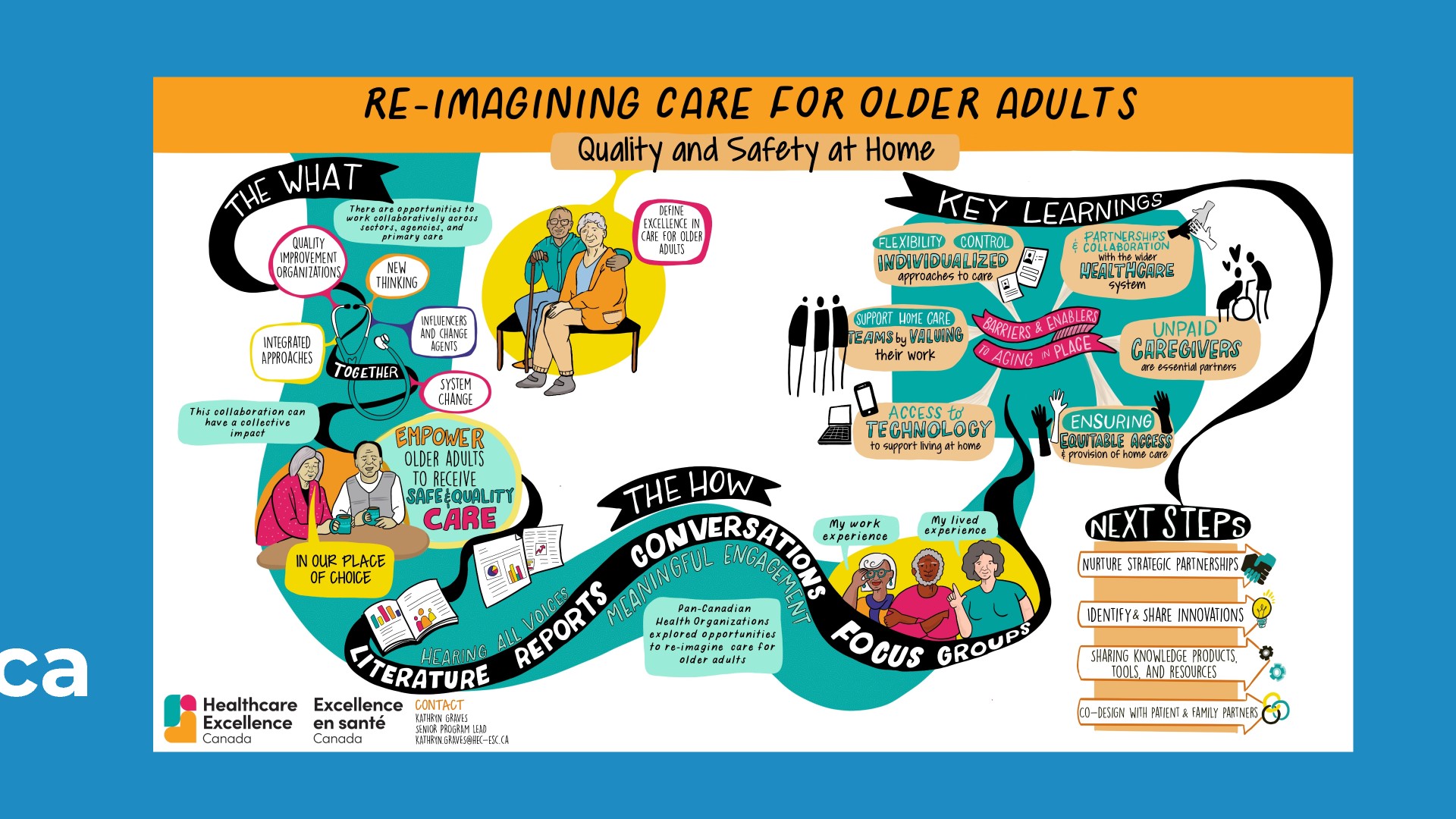 9.
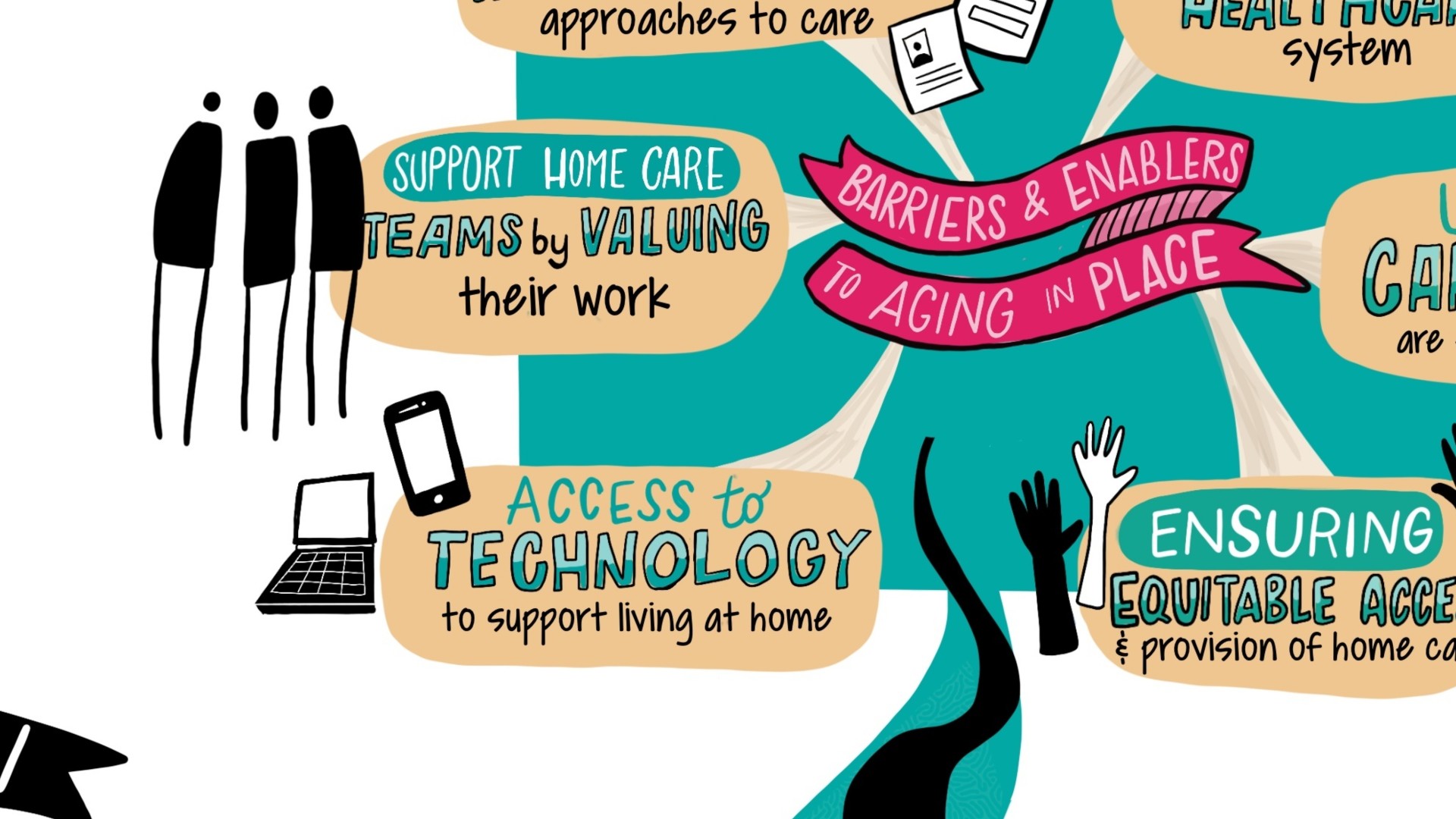 10.
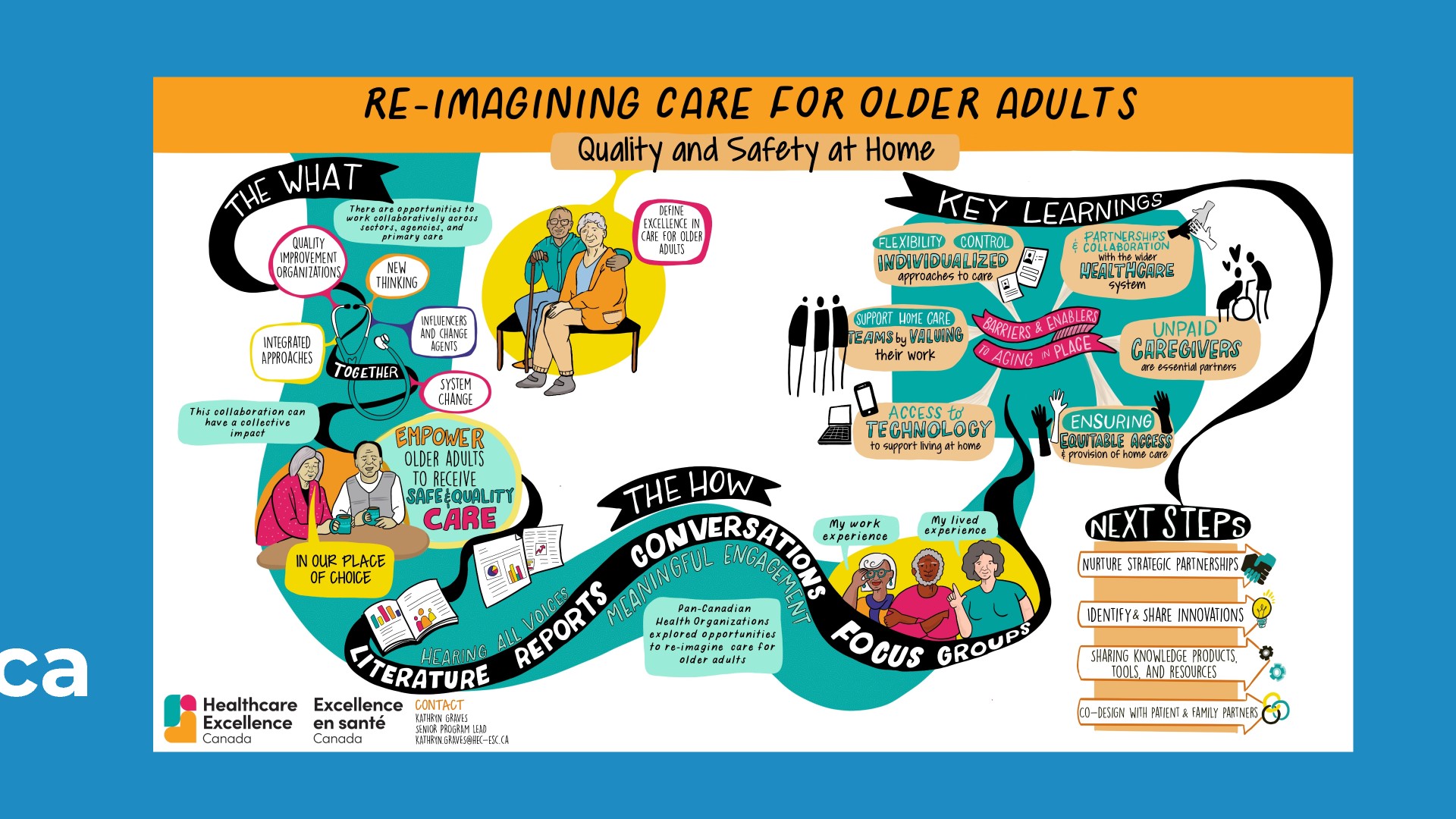 11.
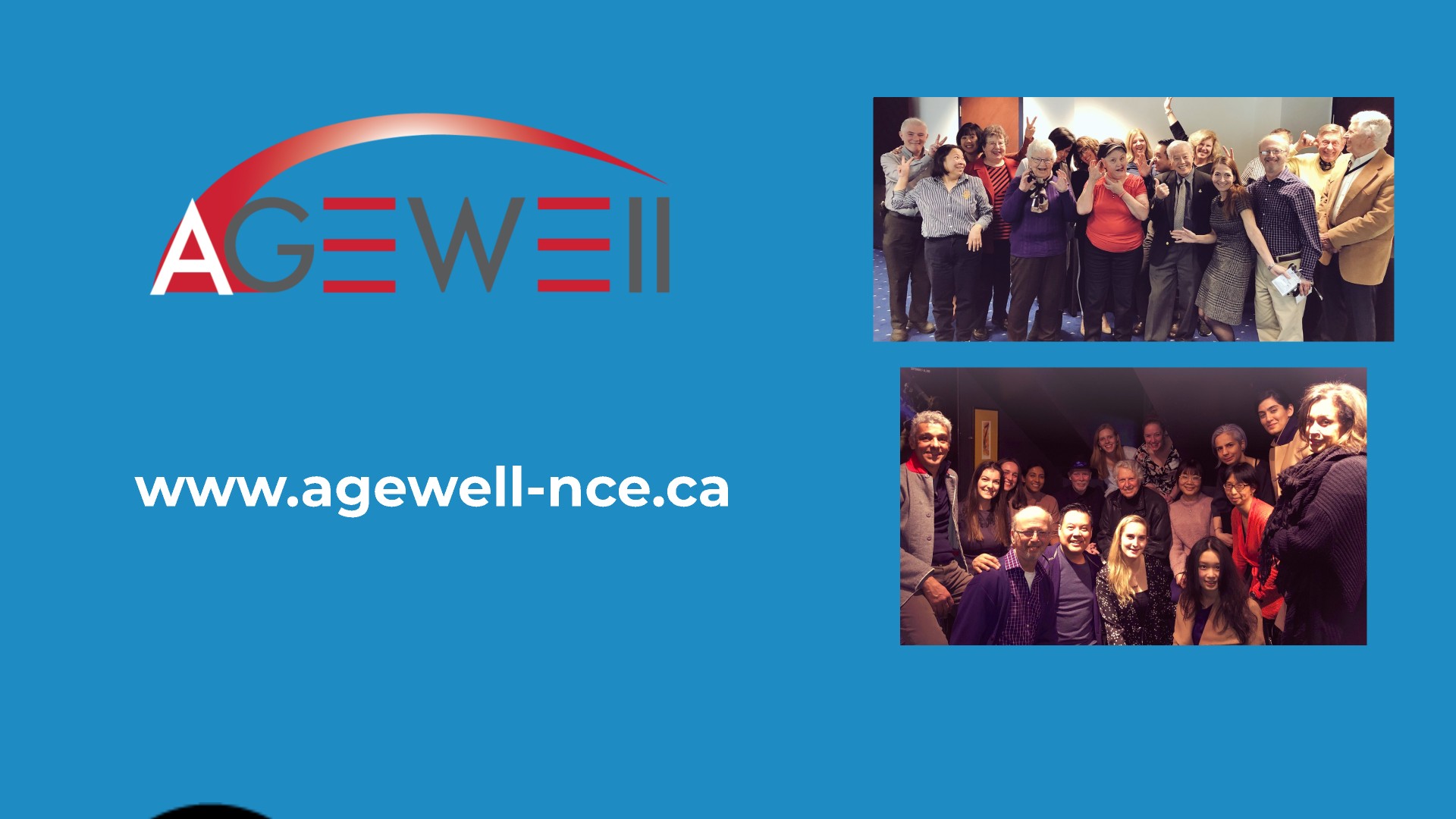 Réseau canadien axé sur
les technologies et le vieillissement
12.
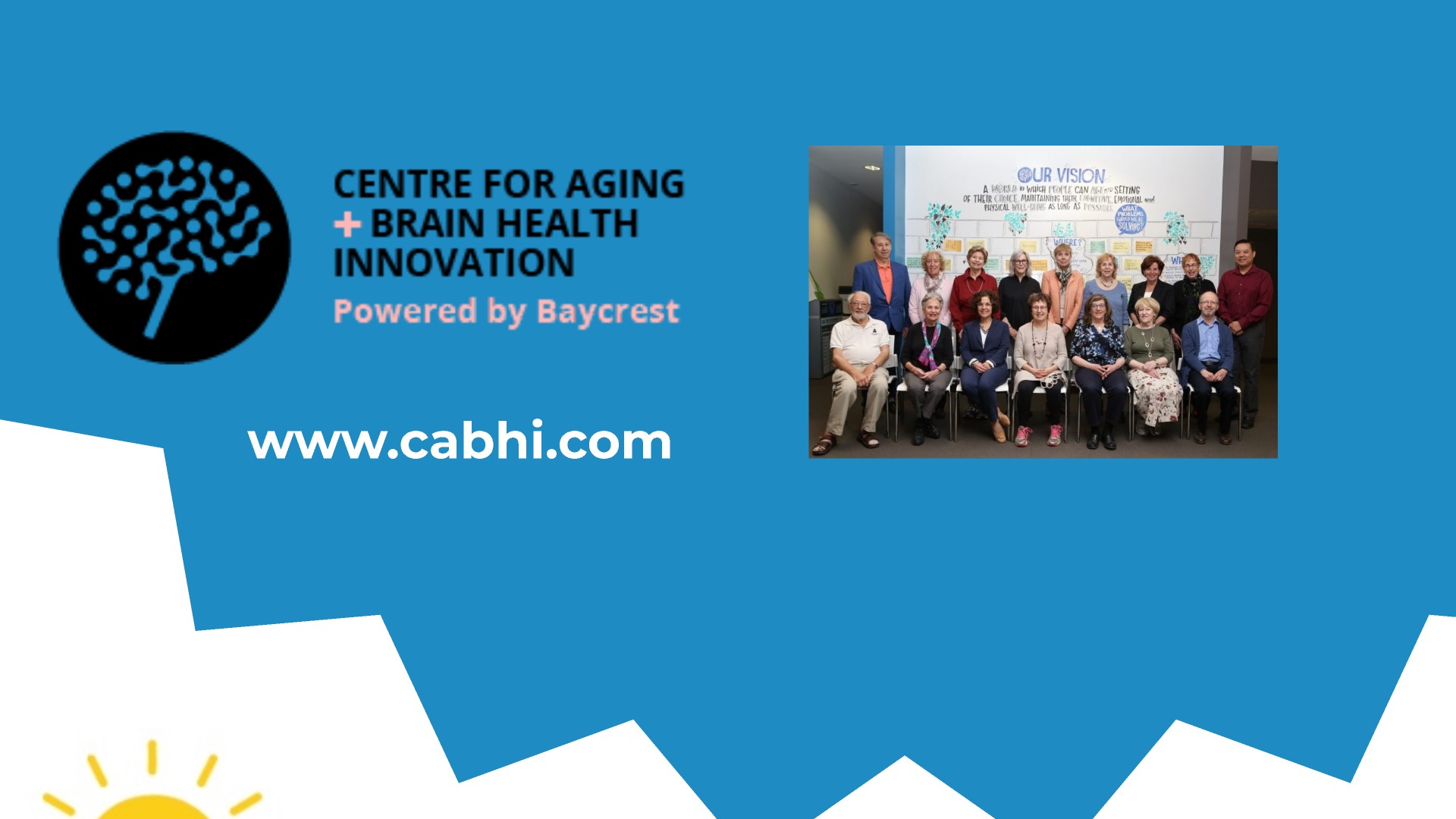 13.
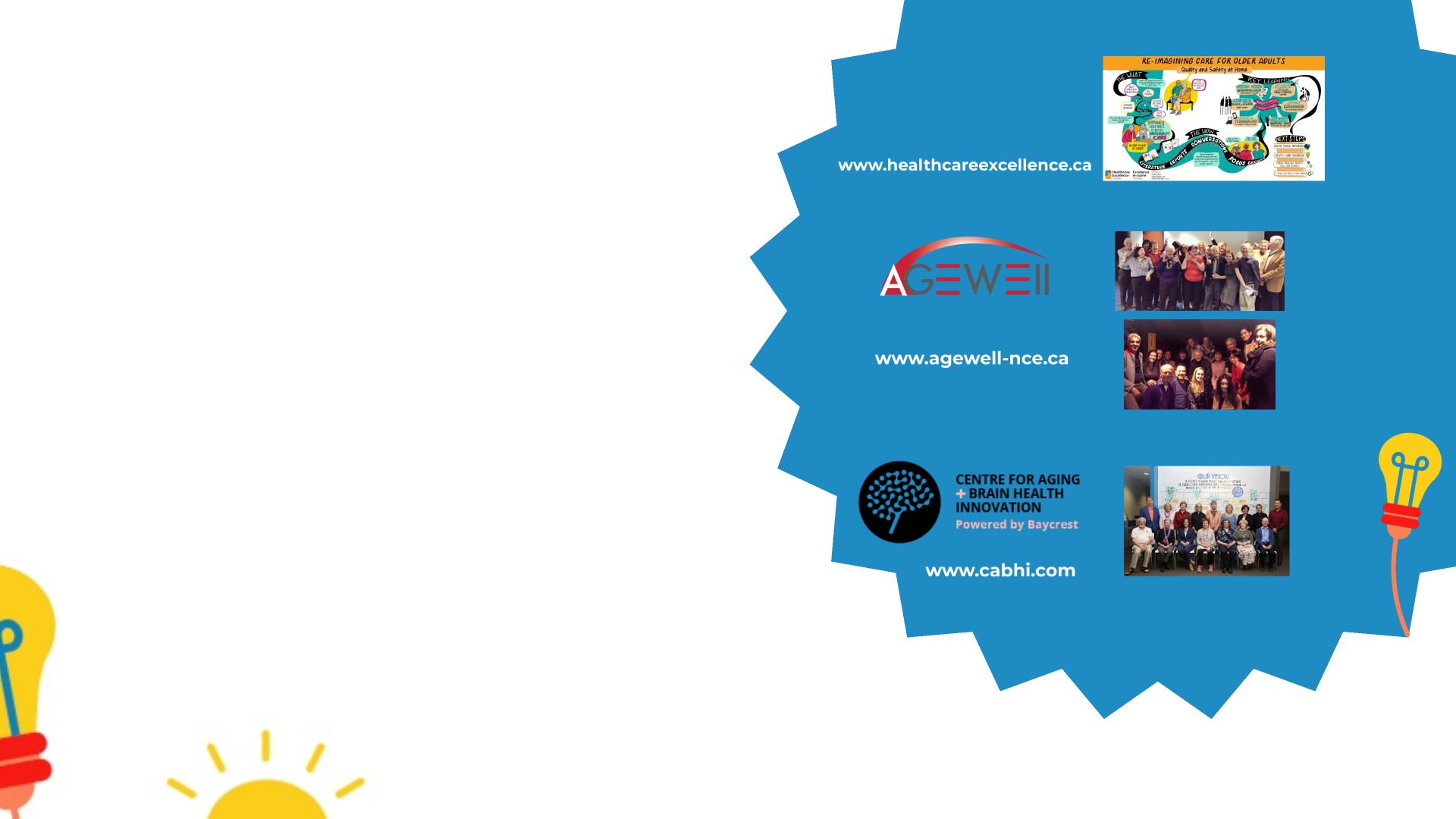 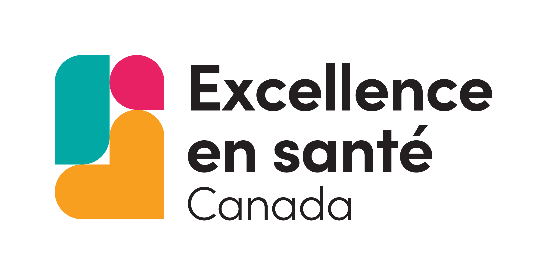 Réseau canadien axé sur
les technologies et le vieillissement
14.
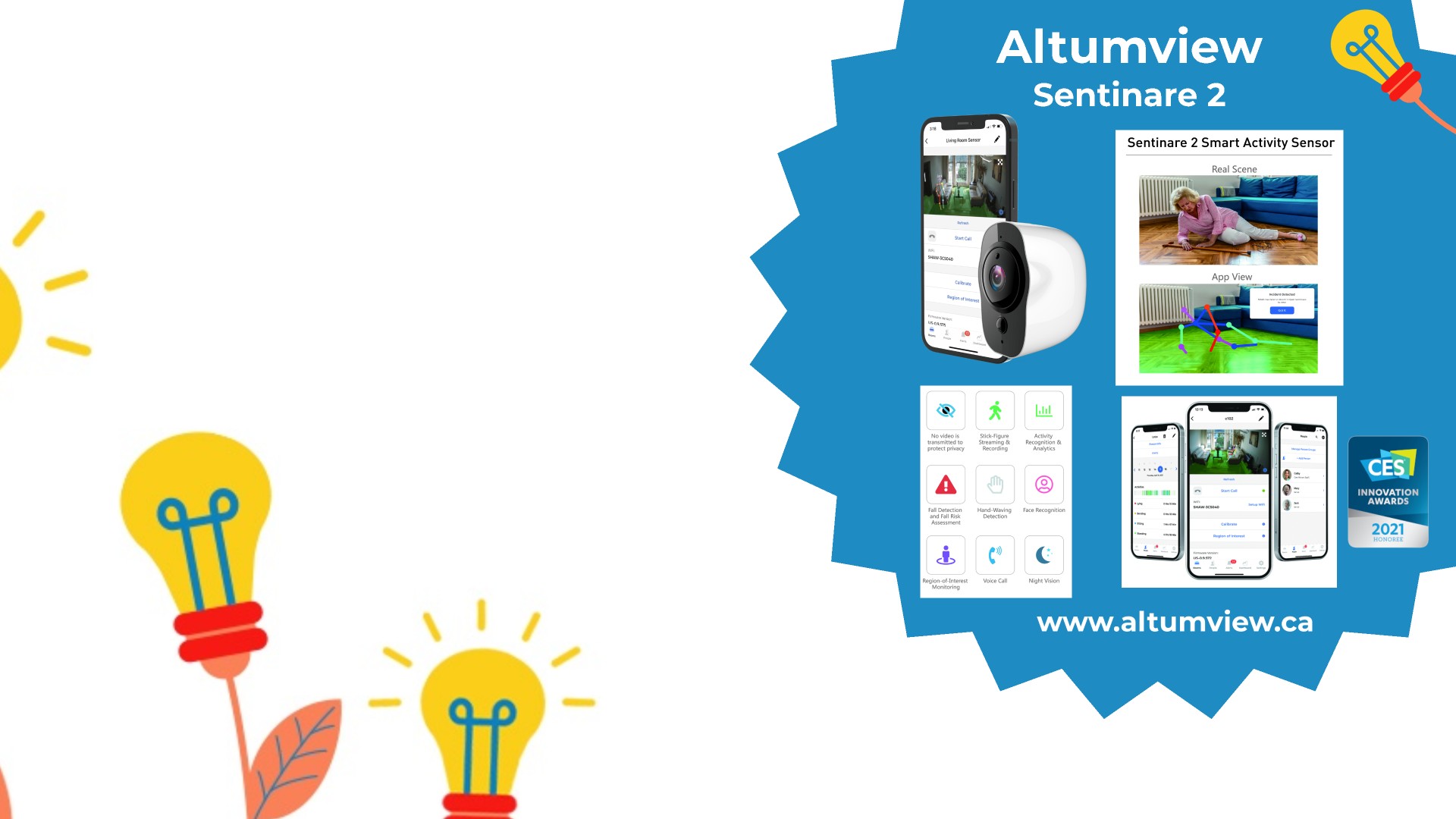 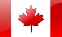 15.
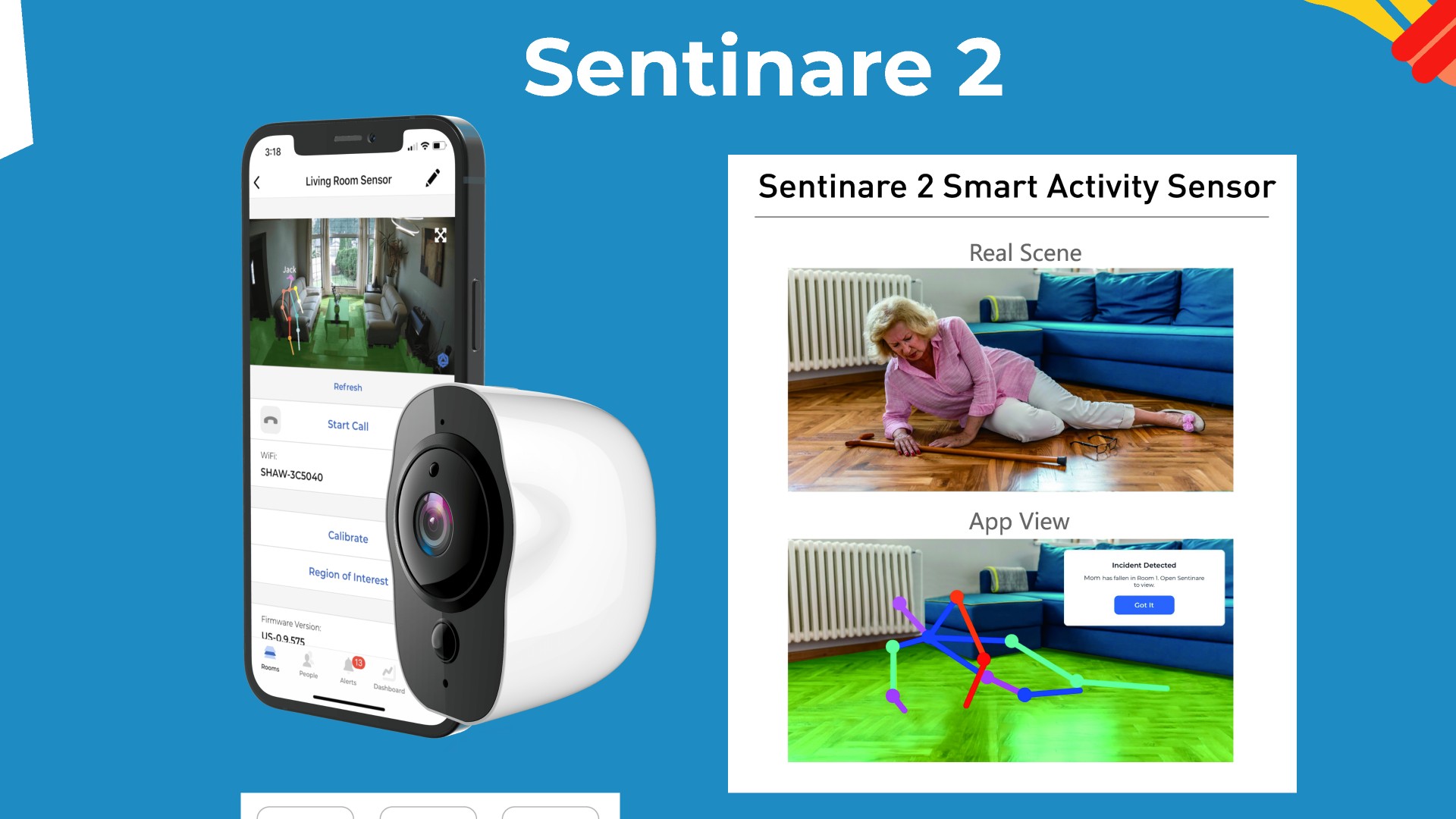 16.
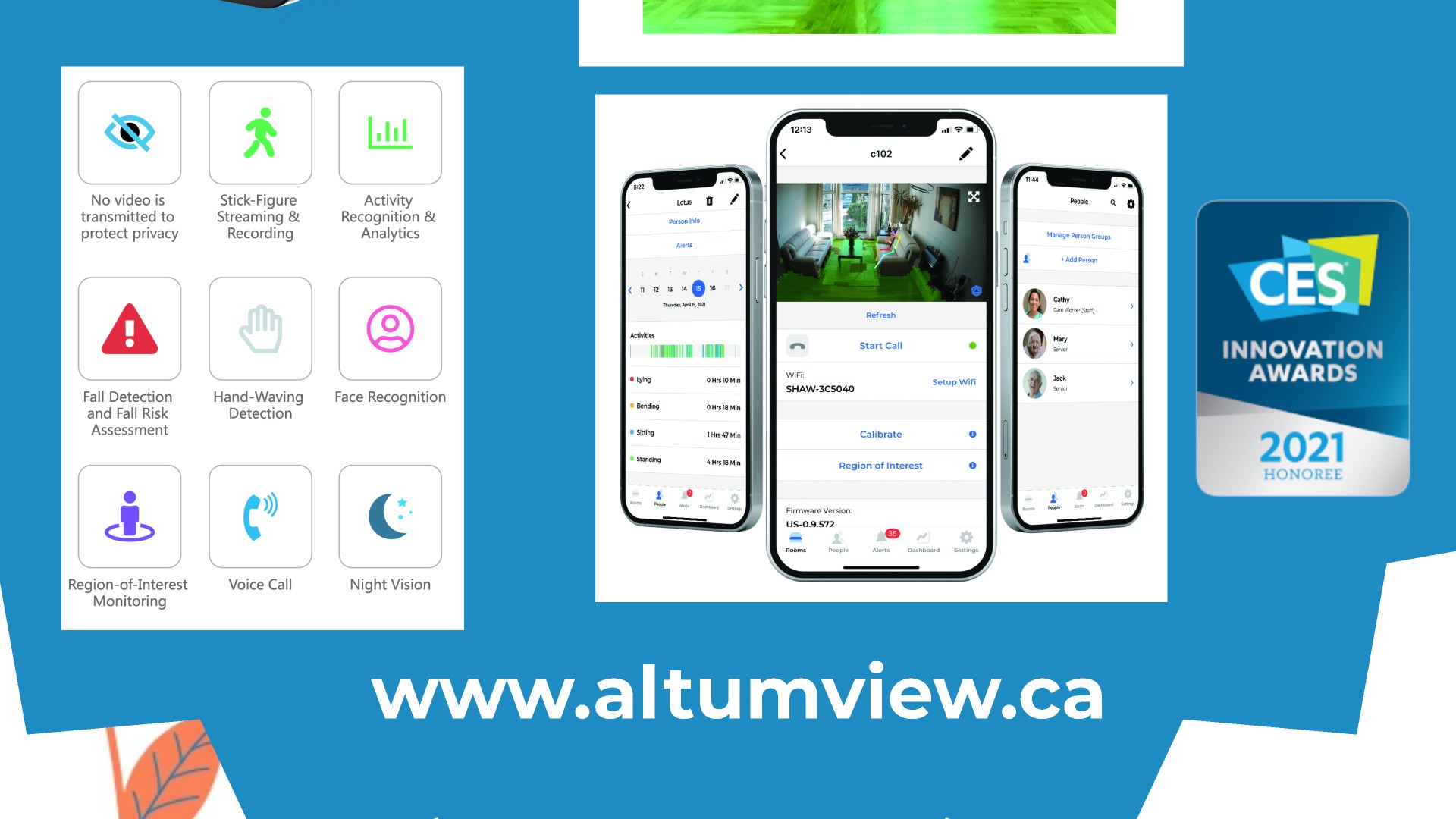 17.
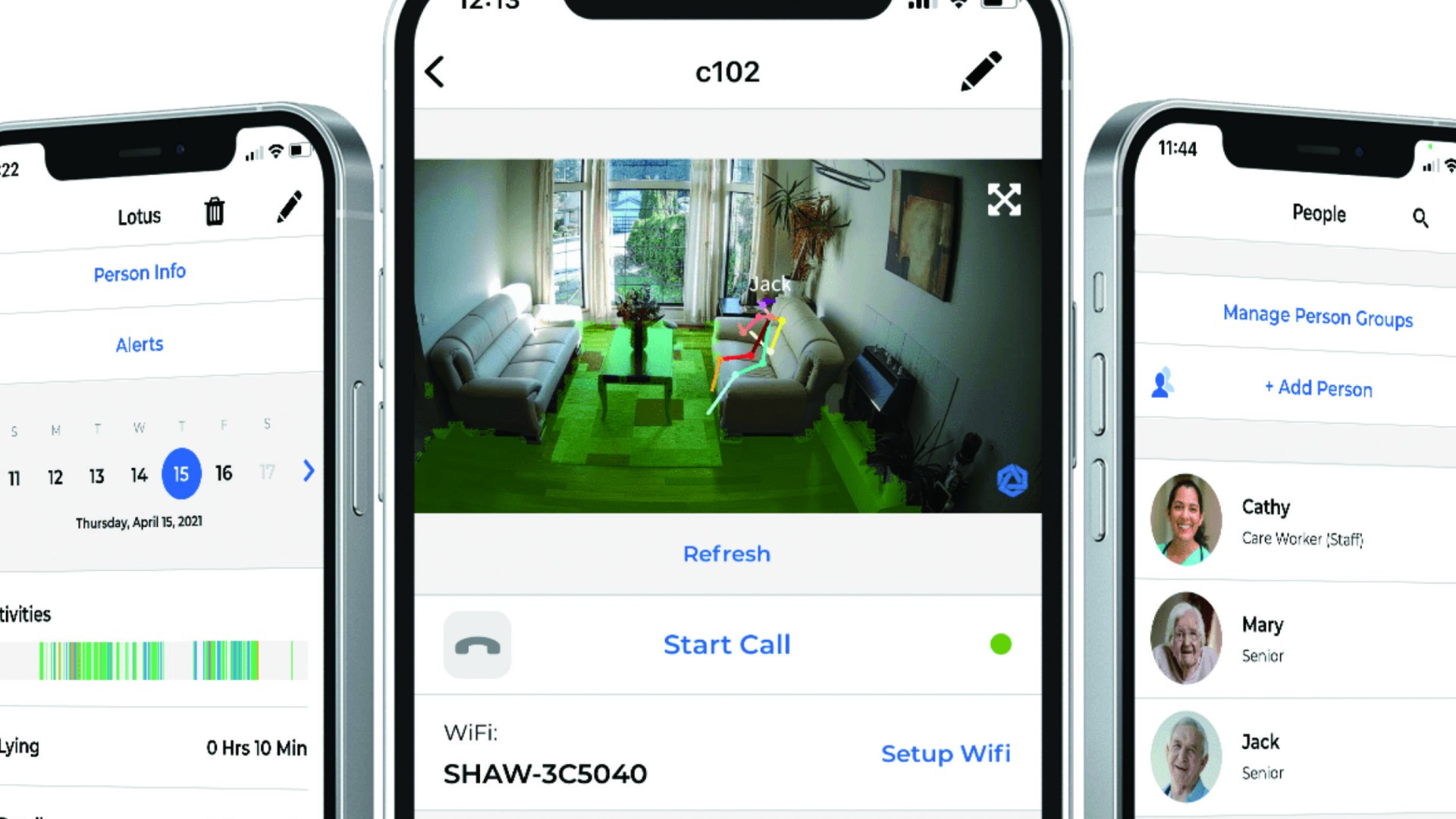 18.
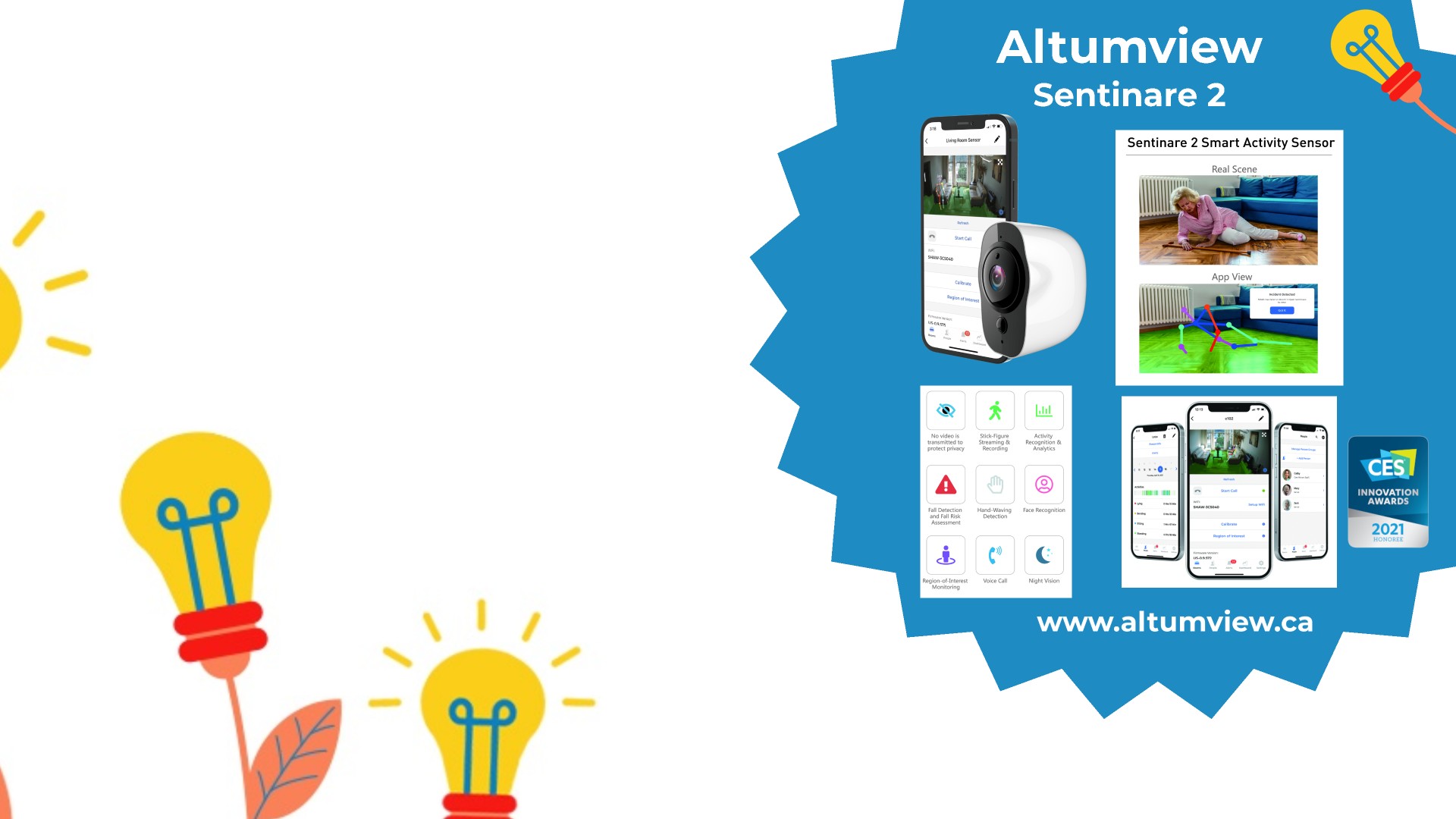 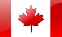 19.
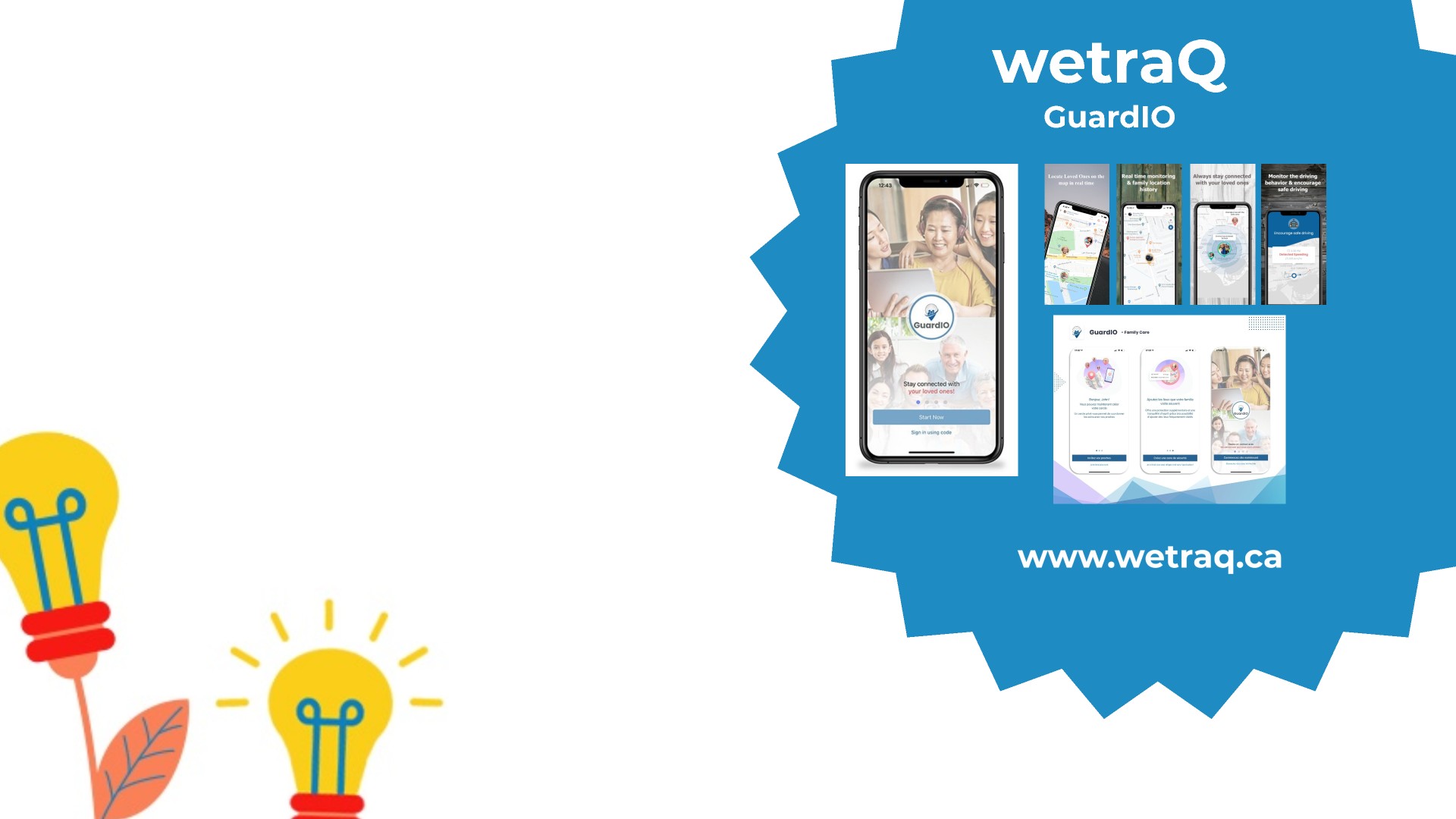 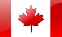 20.
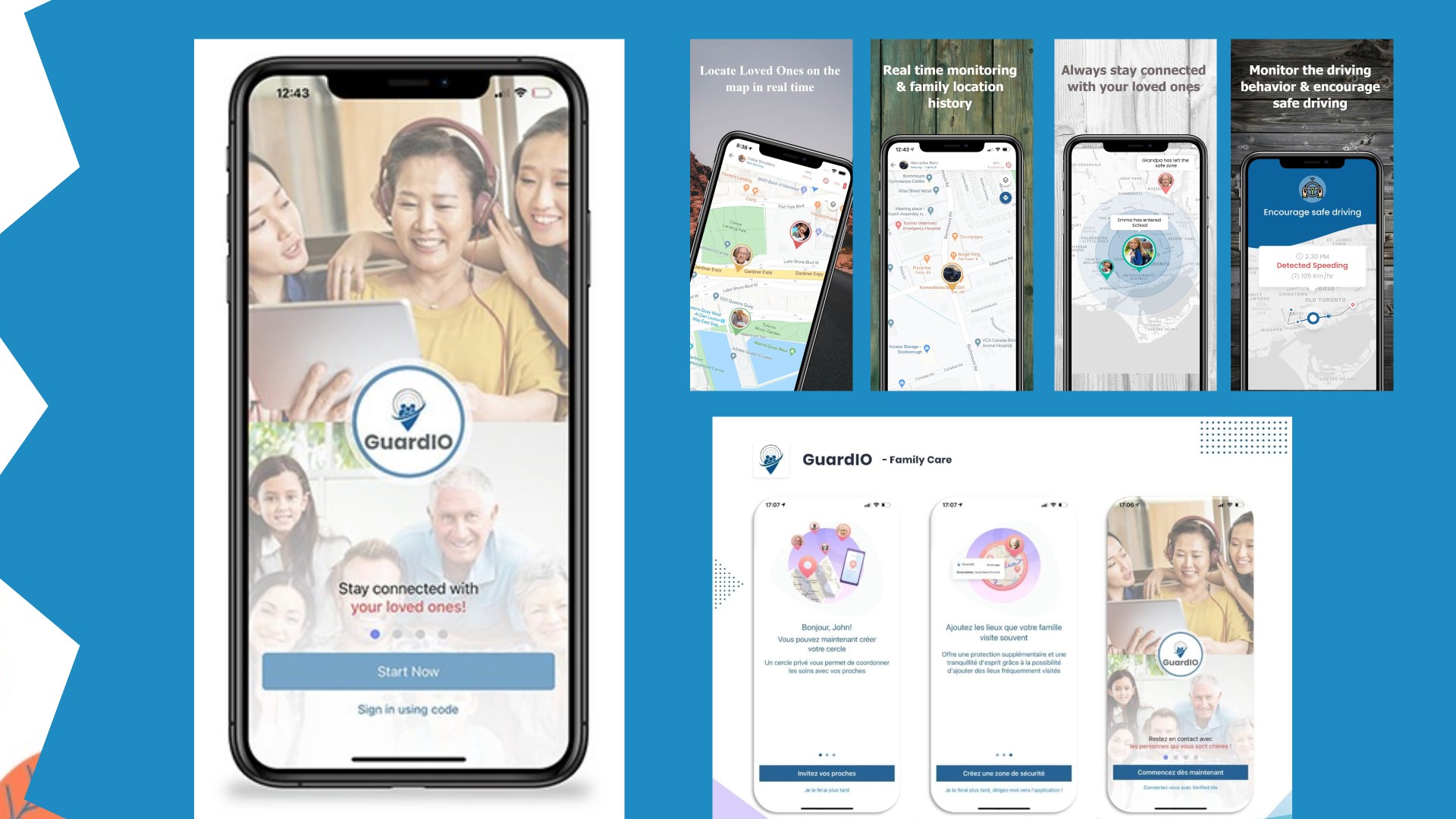 Localiser les proches sur la carte en temps réel
Suivi en temps réel et historique de la localisation de la famille
Surveillez le comportement de conduite et encourager une conduite sûre
Restez toujours connecté avec vos proches
21.
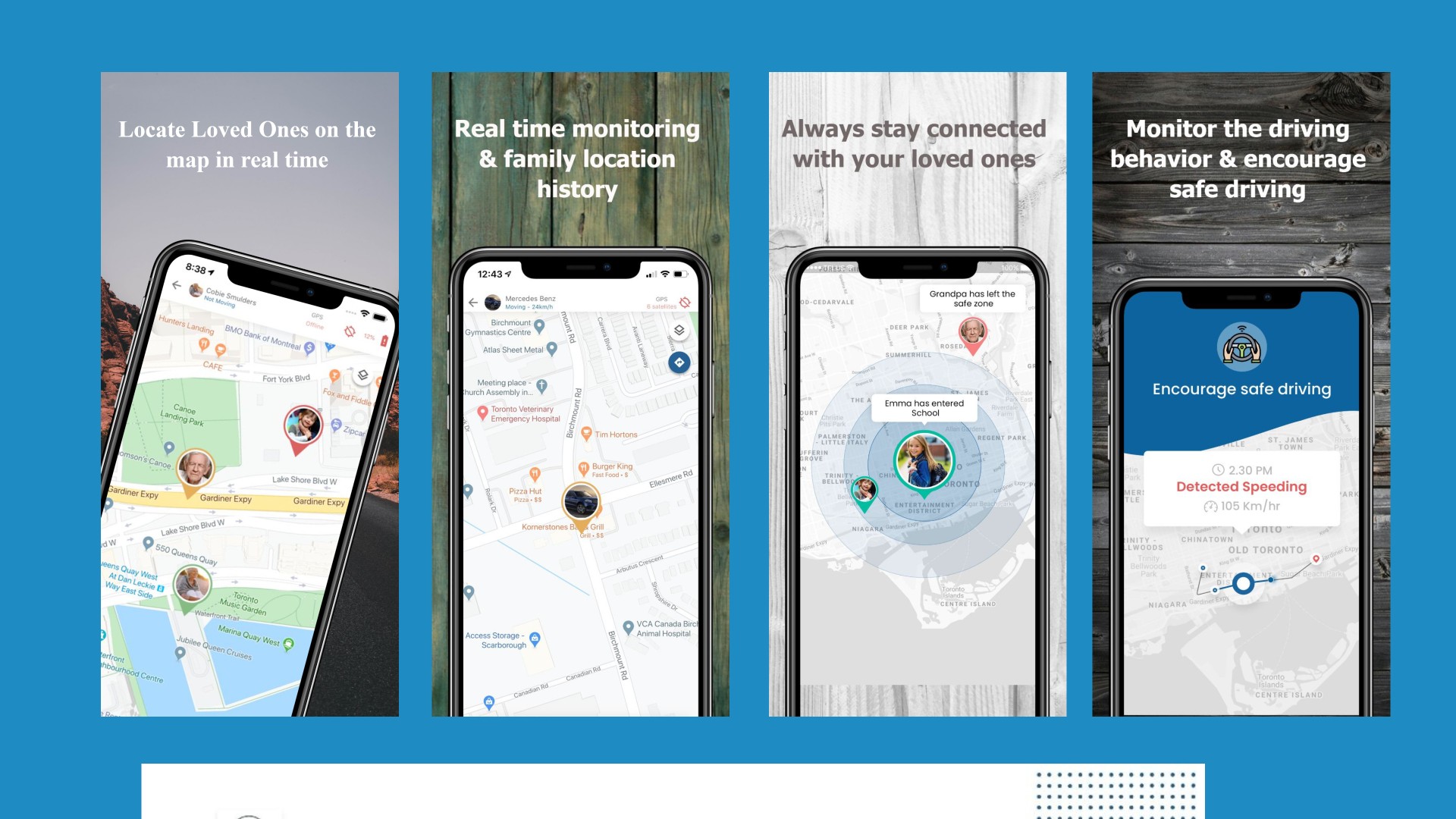 Suivi en temps réel et historique de la localisation de la famille
Localiser les proches sur la carte en temps réel
Restez toujours connecté avec vos proches
Surveillez le comportement de conduite et encourager une conduite sûre
22.
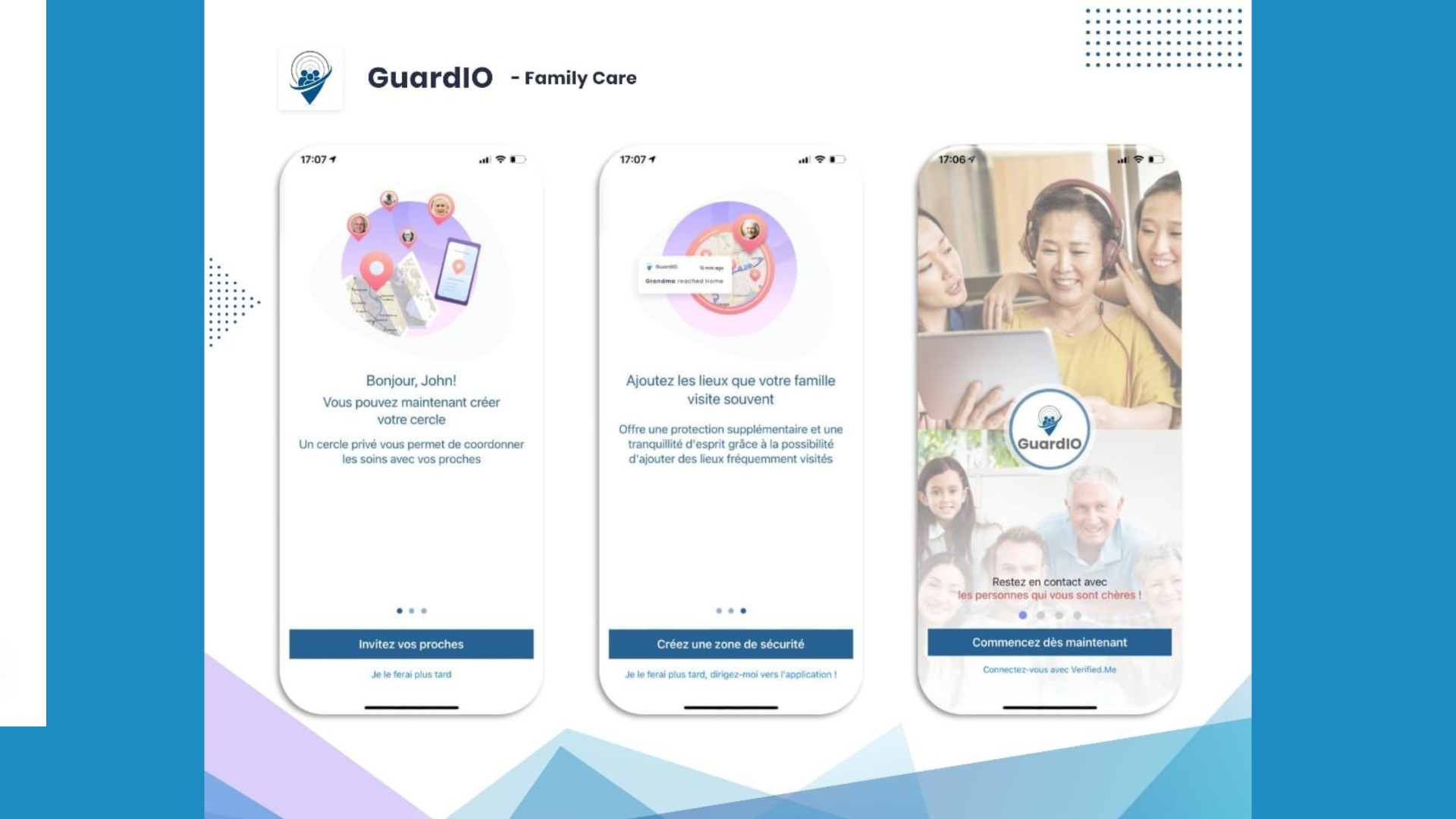 23.
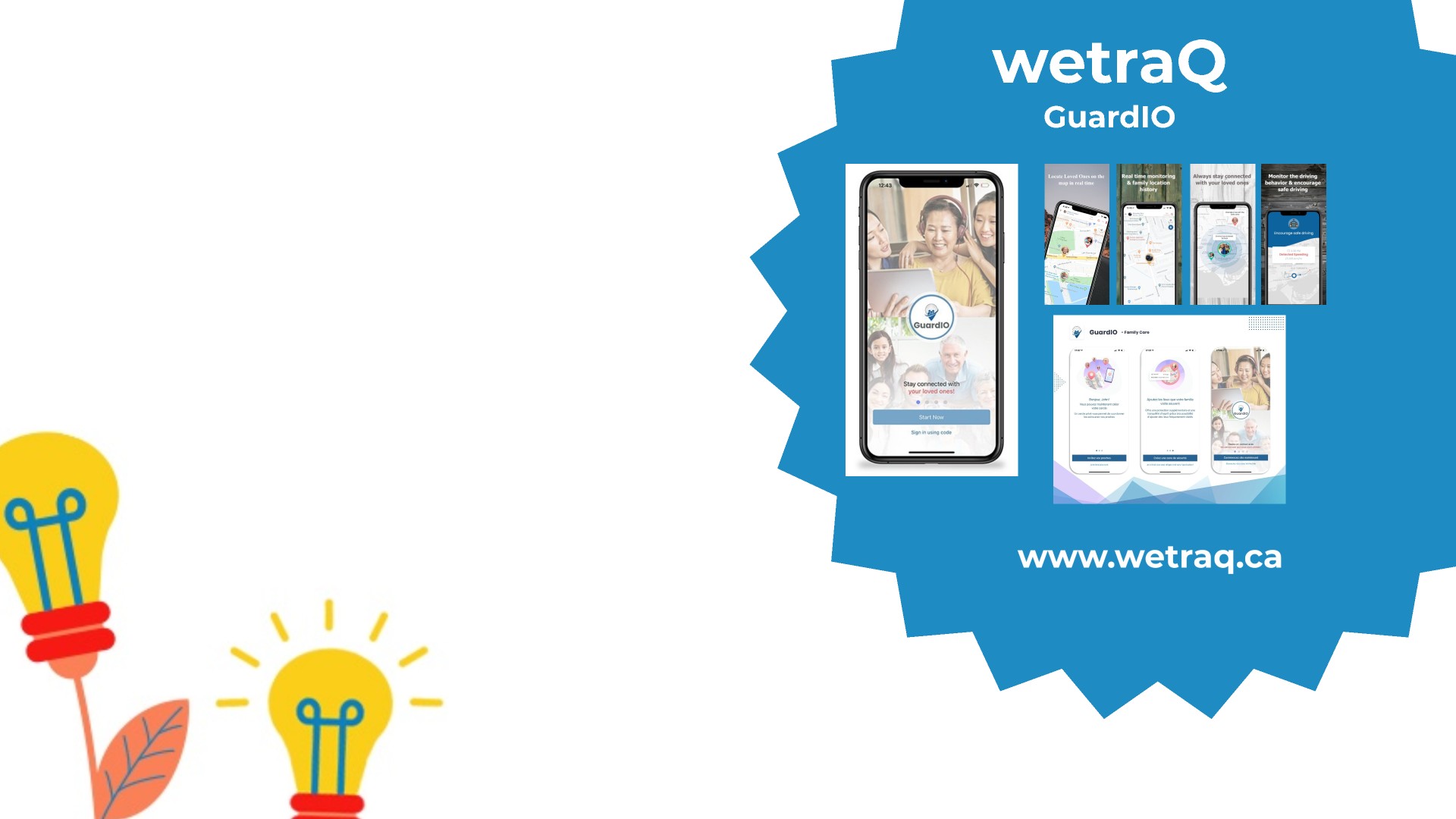 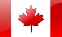 24.
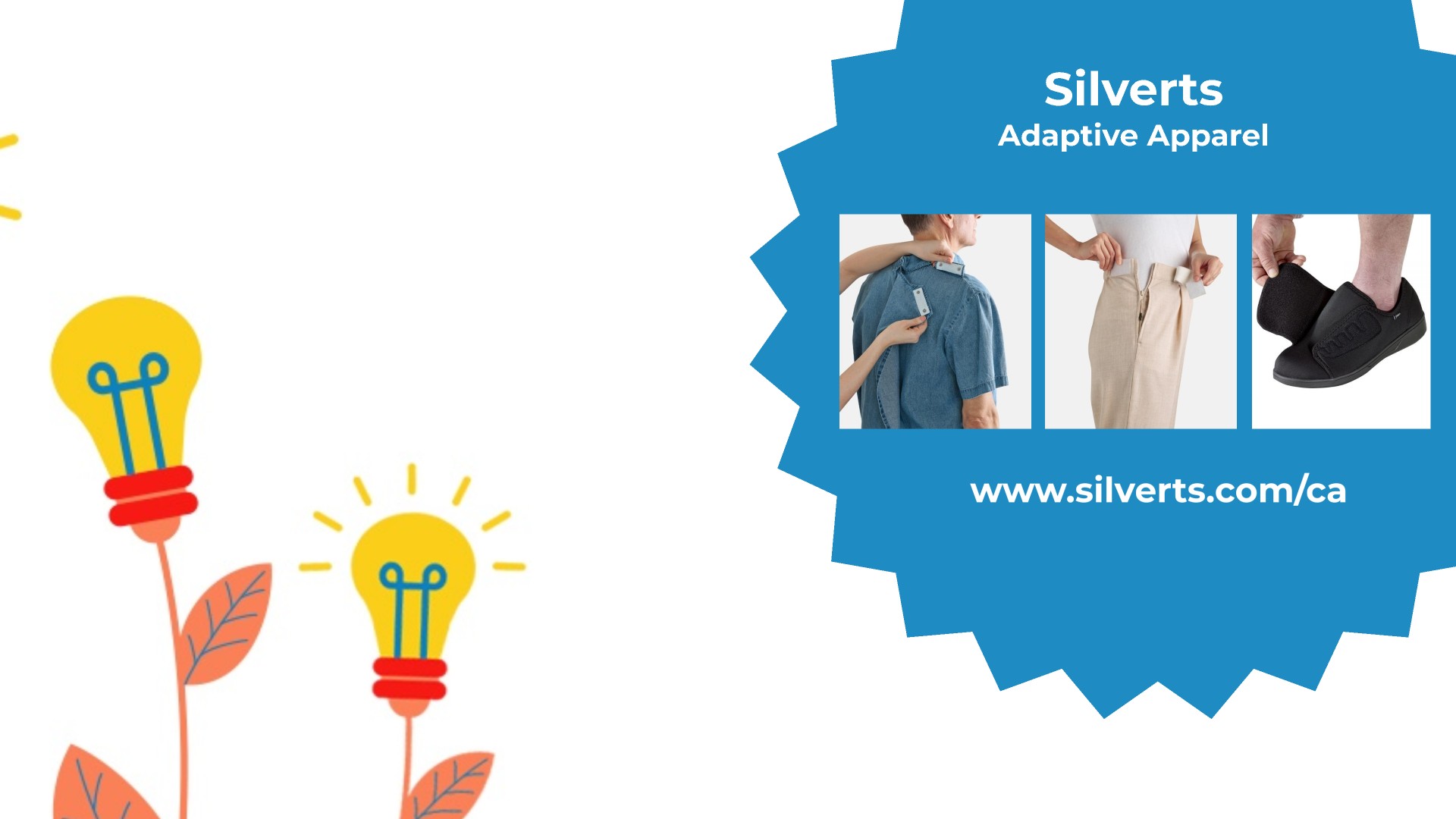 Founded 1930 in
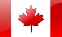 25.
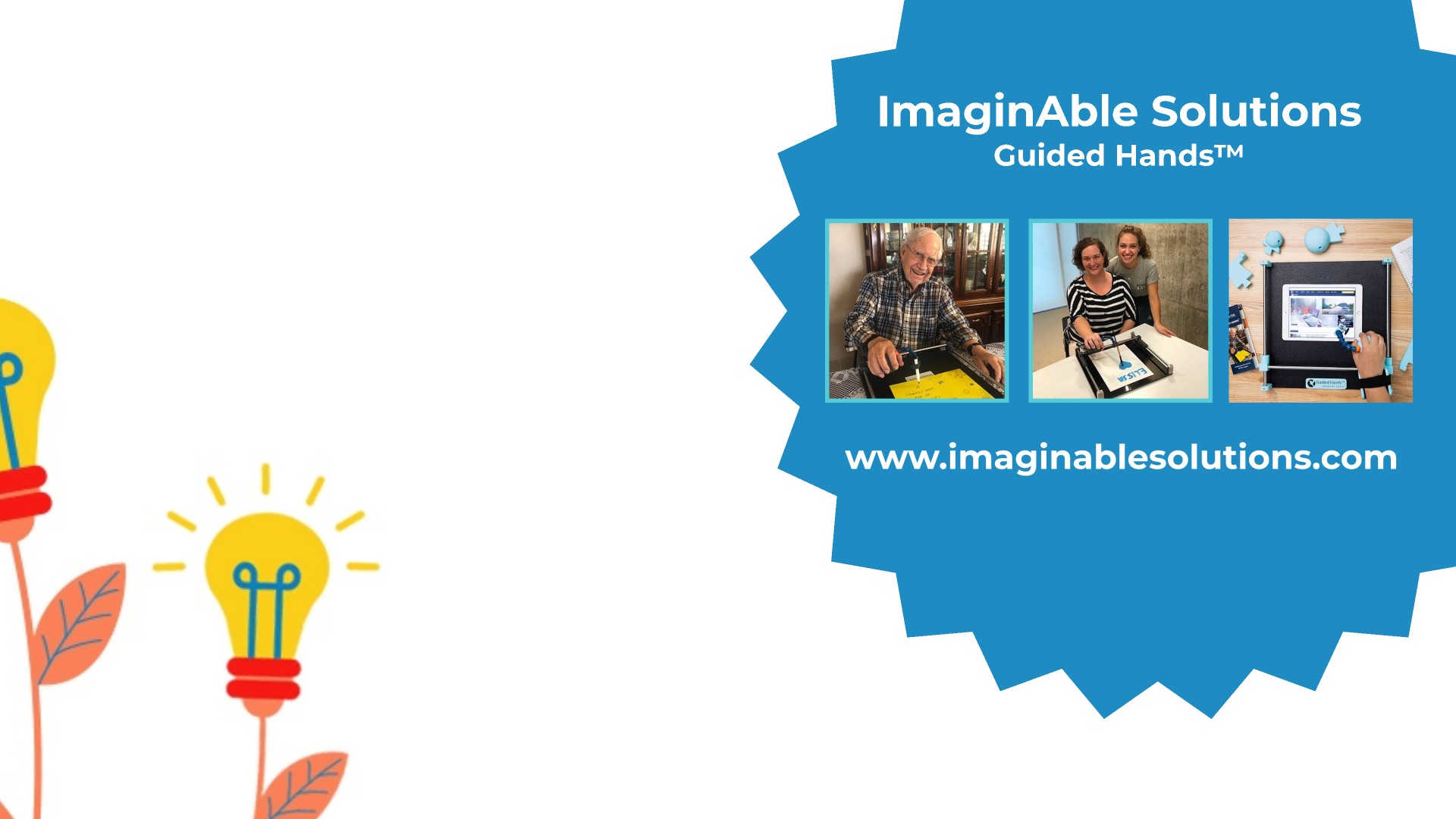 26.
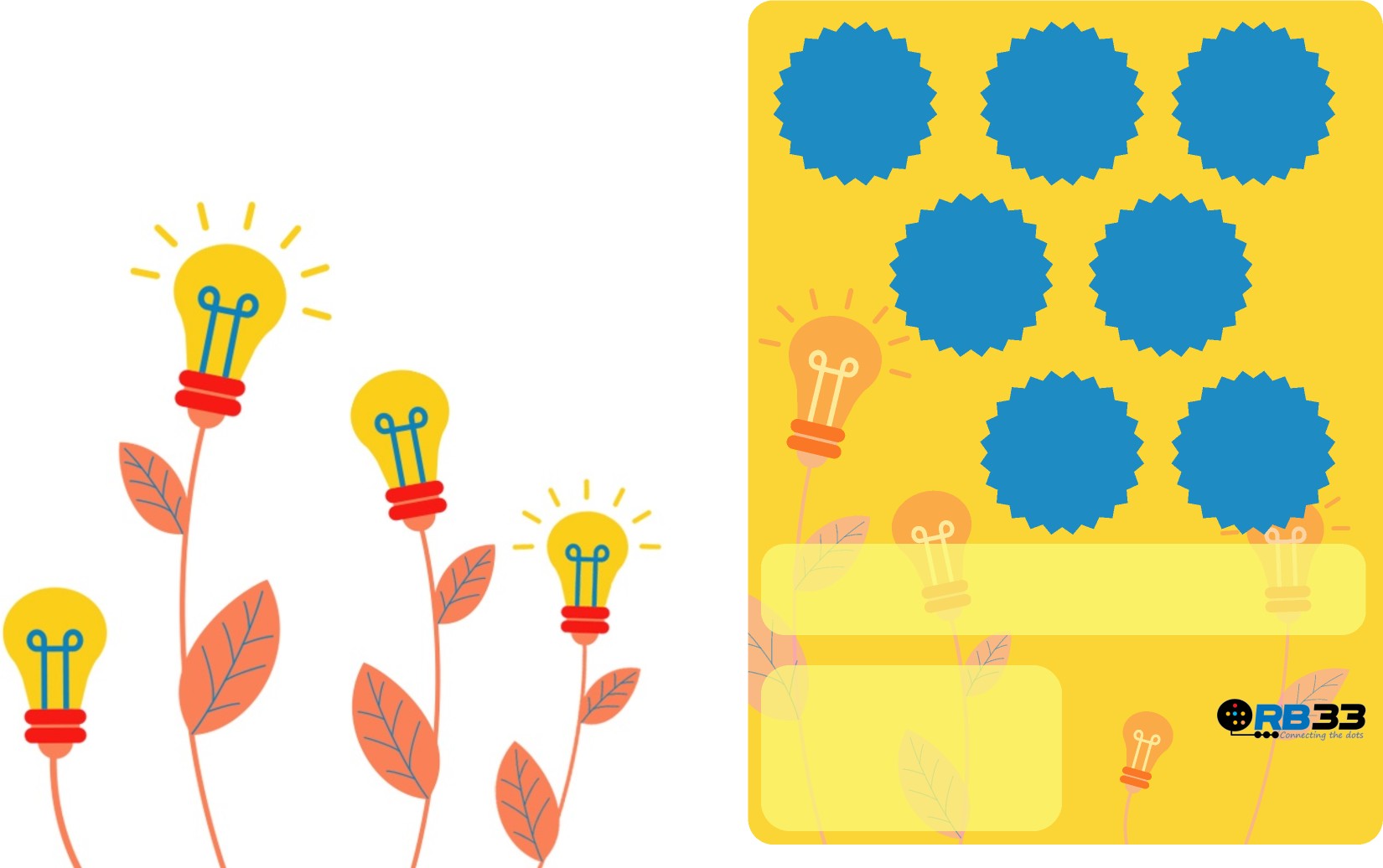 Excellence
en santé Canada

AGE-WELL

Centre for
Aging & Brain Health
Innovation
***Comprendre le POURQUOI
Cela commence par une histoire
***Comprendre les défis
wetraQ
GuardIO
Altumview
Sentinare 2
ImaginAble
Solutions
Guided Hands™
Silverts
Vêtements adaptés
***L'innovation dans le vieillissement (et la vie) chez soi : l'expérience d'un soignant
Ron Beleno
*** Courriel:      ron@rb33.com
*** Web:         www.rb33.com
*** Twitter:    @rb33Canada
*** LinkedIn:  ronbeleno
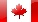 12 janvier, 2022
École de la fonction publique du Canada
Comprendre le vieillissement chez soi :
améliorer la qualité de vie grâce à l'innovation